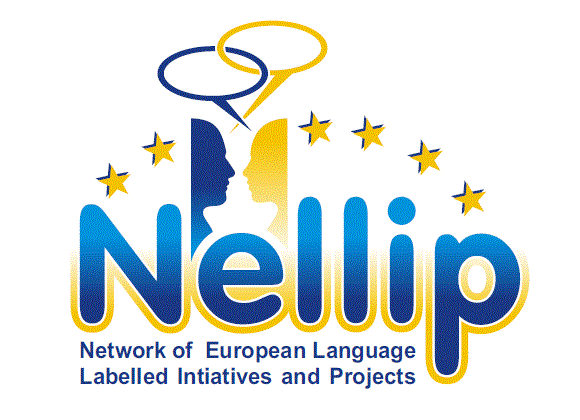 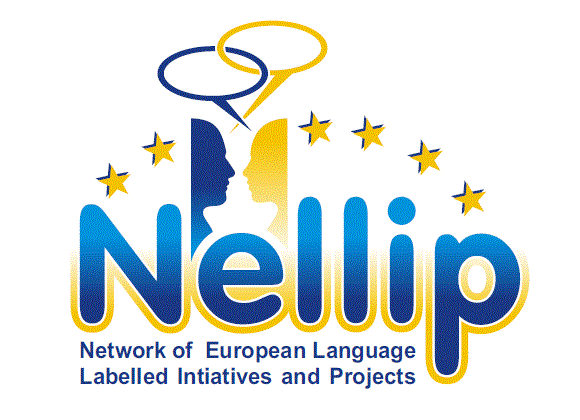 Intercultural Horizons Conference, 
Siena, 7 October 2013
NELLIP
Network of Language Label Projects and Initiatives
The Funding Programme
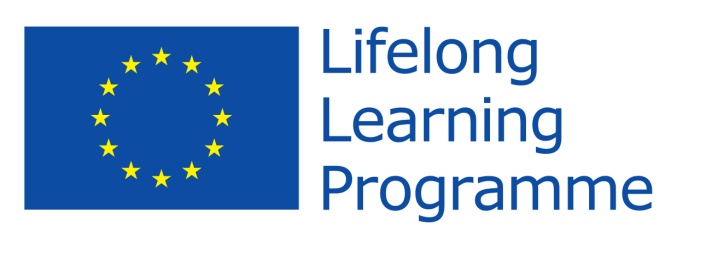 The NELLIP project is funded in the Framework of the Lifelong Learning Programme – Key Activity 2 Multilateral Networks action.
The Context: The European Language Label
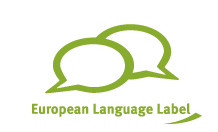 The European Language Label (ELL) is awarded to the most innovative language learning initiatives developed thoroughout Europe
http://ec.europa.eu/languages/european-language-label/index_en.htm
[Speaker Notes: The European Language Label is an award for quality initiatives in the field of language teaching and learning.Every year, the European Language Label is awarded to the most innovative language learning initiatives in each European countryThe European Language Label is co-ordinated by the European Commission, but managed by National Agencies appointed in each Member States.
We will see in a few slides the awarding criteria established at European level]
The Context: The European Language Label
Projects that received the  European Language Label have therefore been assessed by experts representing the European Commission (i.e. the N.As) as quality language projects in Europe.
[Speaker Notes: Quality project in terms of 
		- being consistent with the needs of end users
		- Fostering students motivation
		- in terms of Innovation and creativity
		- being based on a transnational approach
		-]
Objectives
The NELLIP network has 5 main objectives:

 Reviewing projects that were awarded the ELL

 Identification of Case Studies 

 Reporting Best Practice

 Networking of ELL language learning initiatives

 Production of Quality Guidelines
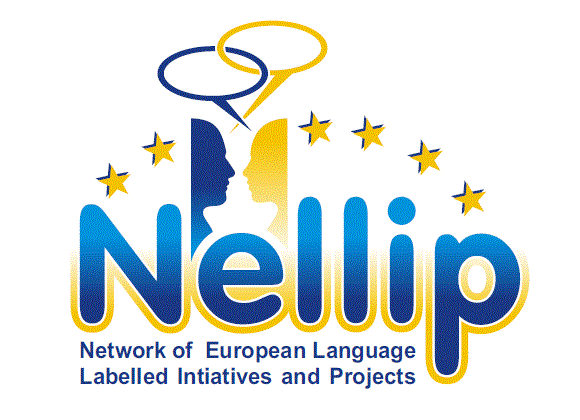 .
Results Achieved
Results
Database of Awarded Projects 
Database of Case Studies
Report on Best Practice
Network  of Language Learning Providers
Reports on the implementation of the ELL 
Guidelines on language projects development
Database of Awarded Projects
Among the over 1200 projects that were awarded the ELL,  474 were selected by the NELLIP team, as they are in line with the current  European political priorities in the field of Language Learning.

	Focus on:
	-The enhancement of quality of language learning.
	- New approaches to language teaching and learning, TELL
	- Language learning for specific purposes, VOLL
	- Promotion of mobility
	- Teachers training 
	- Promotion of multilingualism 
	- Promotion  of less widely spoken languages
[Speaker Notes: TELL: Technically enhanced language learning
VOLL: Vocationally Oriented Language Learning
The most recent key documents on language learning are: The Council’s Conclusions on Language Competences to Enhance Mobility (2011), Strategic framework for cooperation on education and training (2009), EU strategy for multilingualism (2008), Multilingualism: an asset for Europe and a shared commitment (2008), Inventory of EU actions in the field of multilingualism(2008), Online consultation on multilingualism (2007), New framework strategy for multilingualism(2005). 
The selected projects are also in line with the European criteria to award the ELL
		- Consistency with the needs of end users
		- Added value in terms of quality and quantity
		- Fostering students motivation
		- Innovation and creativity
		- European dimension
		- Transferability]
Database of Awarded Projects
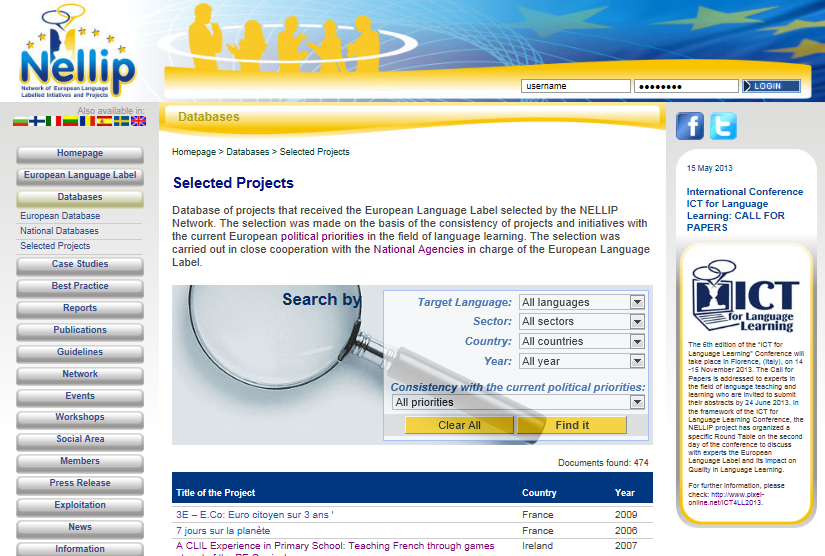 [Speaker Notes: It is possible to carry out a search by target language, sector (school, uni etc), country.]
Database of Case Studies
The National Agencies in charge of the ELL identified, among the awarded projects,  a total of 200 Case studies  in 18 European Countries. 

	The case studies were selected as the best among the quality projects that were awarded the ELL.

	Telephone or personal meetings were organized with each   coordinator of the selected initiatives and interviews were made.
	
Link to Case Studies
Database of Case Studies
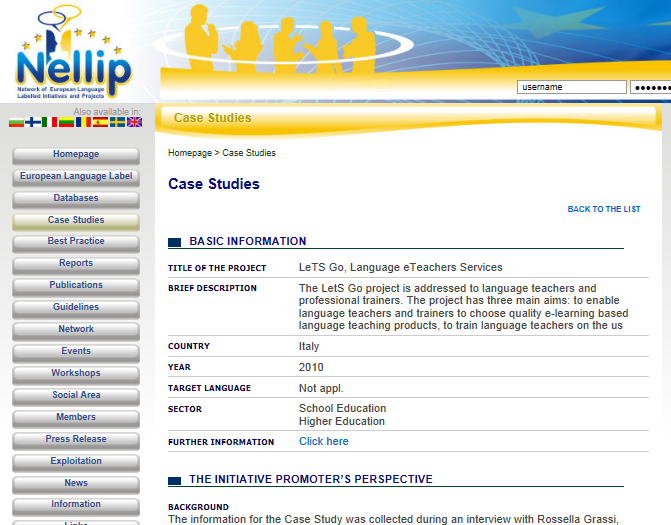 [Speaker Notes: Every case study is organized as follows:
1) Context, Objectives, Approaches and Results
2)  Impact of the ELL on the project
3)  Quality Recommendations]
Recommendation for Quality by  awarded project promoters
Quality issues to be taken into account in the project development:
 
  direct involvement of the target group

  take into account what exists already and  concentrate on  innovative aspects

  take into account  criteria used to award the Label in the project planning

  clear description of the product or method for the benefit of the end users.

  test the deliverables produced and implement  corrective actions 

  Involve organizations to support the project’s sustainability.
[Speaker Notes: The projects promoters of the projects that were awarded the label and that were object of the case studies in the 18 countries involved in this report were asked to provide recommendations to future applicants for the European Language Label. 
According to the promoters of the awarded projects, in order to develop a quality language project that can successfully apply for the European Language Label, it is necessary to:
 
start from a direct involvement of the target group: the project can be a successful one if it addresses real needs. The final beneficiaries should be involved in the definition of the project objectives and activities so that the expected results will be consistent with their expectations. 
take into account what exists already, i.e. do not re-invent the wheel, but rather build up and further implement existing quality products and methods  for language teaching and learning (for example making reference to projects that were awarded the European Language Label).
concentrate on the innovative aspects on what is being develop and on  how the project makes a difference for teachers and students. 
develop the language project, taking into account some of the criteria used to award the Label, for example innovation and the transferability. 
make a clear description of the product or method for the benefit of the end users, stating clearly who is the product/method addressed to, what are its objectives, what are the benefits for the users etc.
carry out a testing and assessment of the deliverables produced and implement a corrective action that takes into account the feedback of the end users involved in the testing.
Involve public bodies and organizations that can support the project’s sustainability.]
Identification of Best Practice
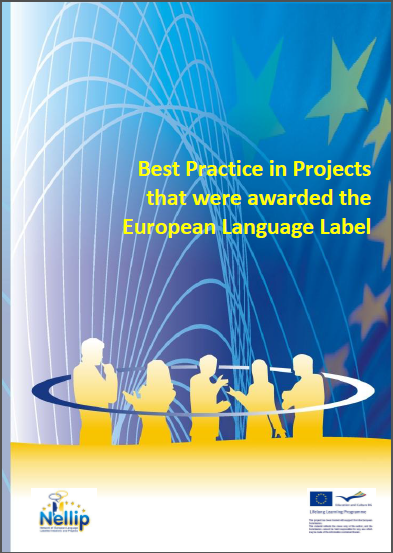 Report on Best Practice identified in projects that were awarded the ELL:

Best practices refer to the 4 main target areas:

School Education
Higher Education
Adult Education
Vocational Education and Training

	
Link to Best Practices
[Speaker Notes: 4  best practice project were selected in each country.
The selected initiatives are benchmarks to refer to in the planning of quality language learning projects that may successfully apply for the European Language Label.]
Identification of Best Practice
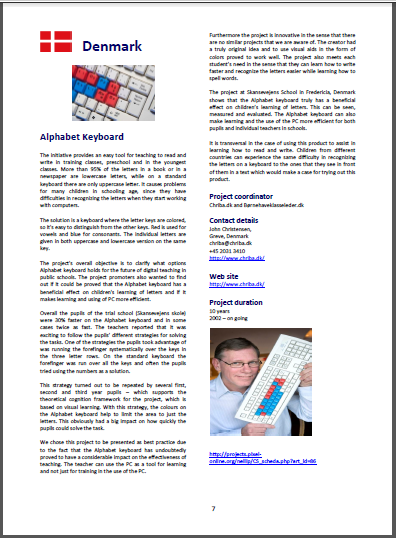 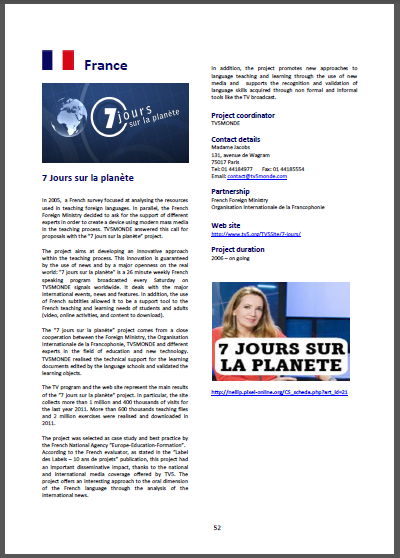 Examples of Best Practices 1/2
Database with 800 validated e-learning based sources for the learning of 18 languages
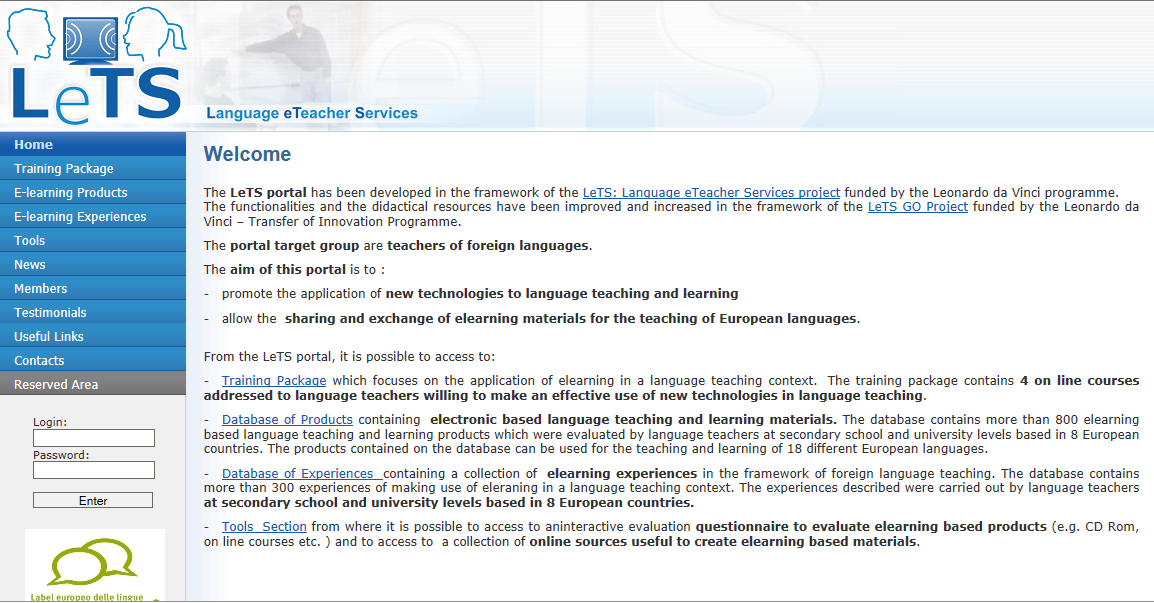 Collection of 300 e-learning experiences of language teachers
On line course on:
Selecting, Using, Creating
e-learning based language learning sources
Examples of Best Practices 2/2
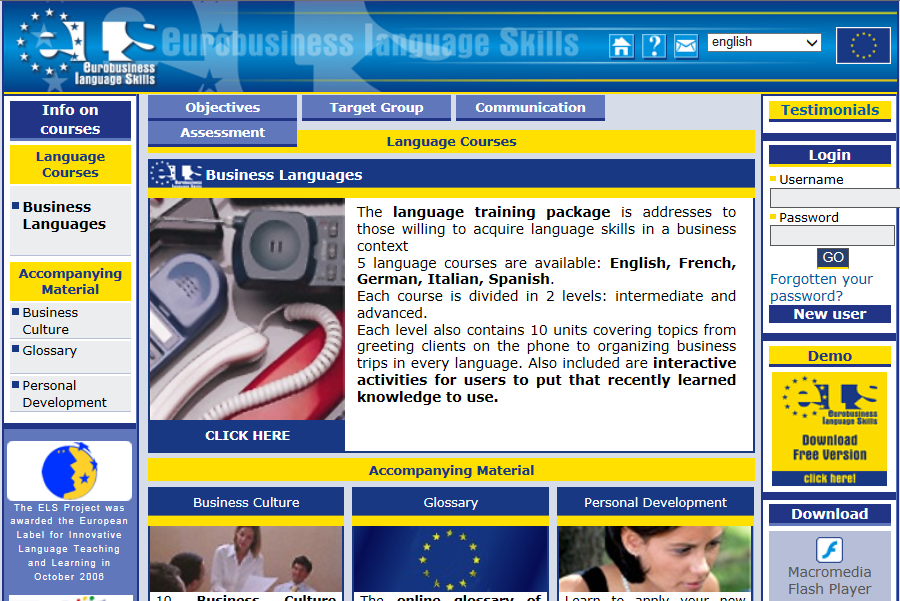 On line courses for the learning of EN, FR, DE, IT, ES
Specific target group: secretarial and admin staff
Practical approach: games and simulations
9 Business Culture Modules
Portal available in 9 languages
Transnational Report on the ELL
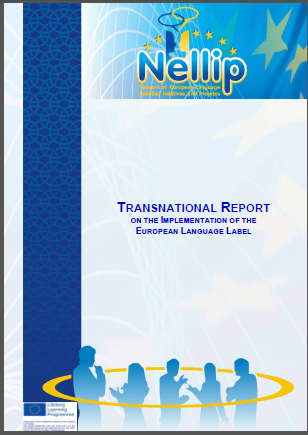 Comparative transnational analysis of how the European Language Label is implemented throughout Europe.  

Recommendations and best practices are also included.The report is available in 8 languages.
[Speaker Notes: Transnational Report on the Implementation of the European Language Label.  The report presents a comparative transnational analysis of how the European Language Label is organized and managed throughout Europe.  The transnational report provides quantitative and qualitative  information on the projects that were awarded the European Language Label. The report also carries out a transnational assessment of the impact of the label on the awarded projects. Recommendations and best practices are also included.The report is developed on the basis of a comparative analysis of the National Reports produced.The report is available in eight different European languages.]
Guidelines on Quality
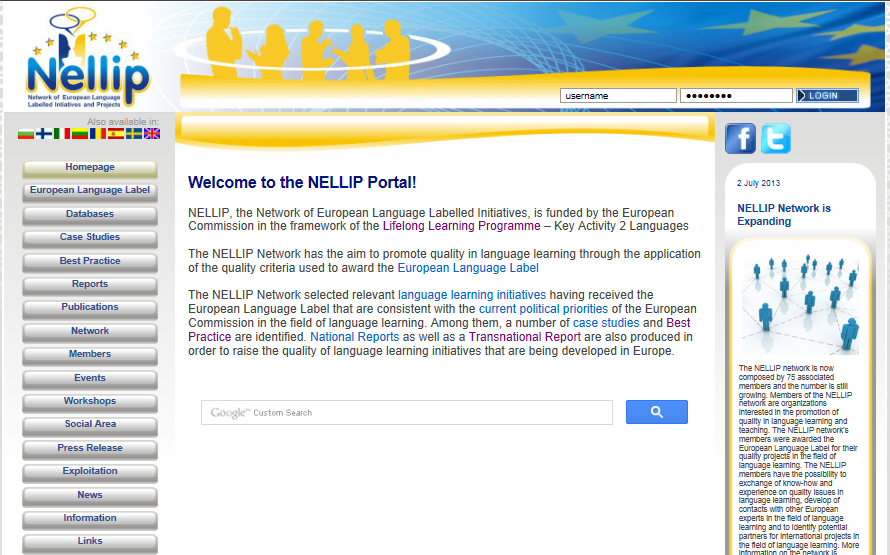 Target Sectors:

School Education
VET
Higher Education
Adult Education

Topics:

Quality in Language Learning
Exploitation of successful initiatives
Networking

References  to ELL awarded projects
NELLIP Contractual Partnership
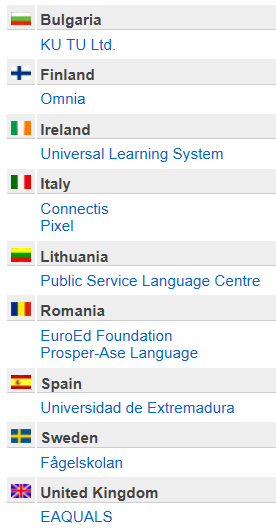 11 Partner Organizations
in 9 European countries
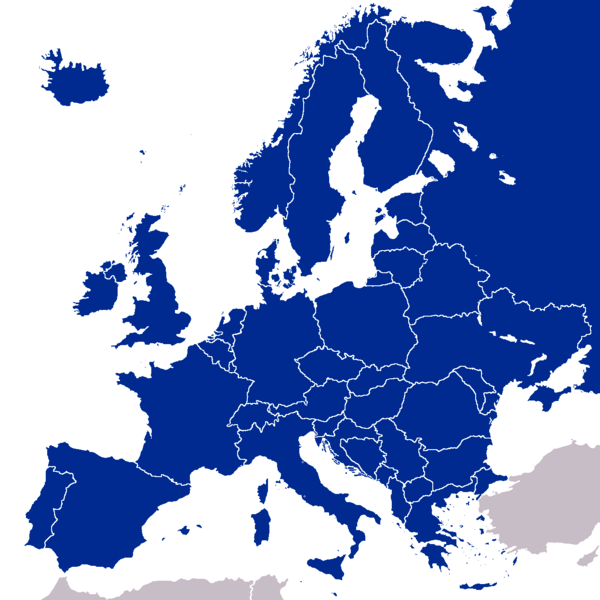 The Network, members
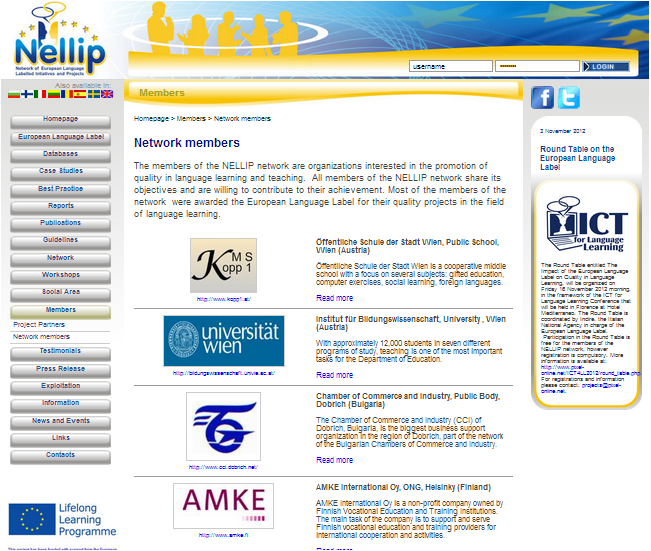 NELLIP is a network of  80 quality language learning providers  based in Europe and beyond

(in progress).
The Network, Benefits
Participation in national workshops and international Events  on quality in language learning.

  Possibility to identify quality partnership for language projects among the network members

  Exchange know-how and experience on quality issues in language learning and in participation in the European Language Label

  Contribute to the defining of quality criteria in language learning.
[Speaker Notes: the possibility to attend,  free of charge,  a round table on Quality in Language Learning and the European Language Label (please see: http://www.pixel-online.net/ICT4LL2012/round_table.php), 
special discounted rate for participating in the ICT for Language Learning International Conference in 2012, 2013 and 2014 
participation in the national workshops on quality in language learning and the European Language Label to be organized as part of the project 
access to the database of members of the international network so as to make contacts with European experts in the field of language learning and the European Language Label, 
the opportunity to identify quality partnership for language teaching projects among the network members
the opportunity to exchange know-how and experience on quality issues in language learning and in participation in the European Language Label 
an opportunity to contribute to the defining of quality criteria in language learning.]
The Network on Facebook
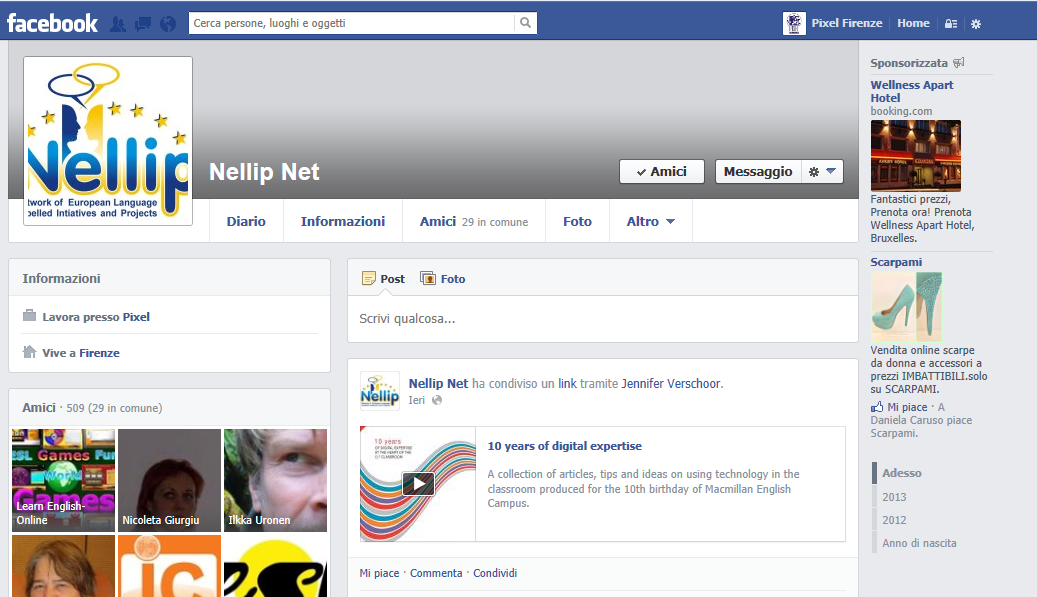 NELLIP on Facebook has over 500 Friends

(in progress).
Future Activities: Workshops
November 2013 – April 2014	
	
27 National Workshops for Experts in Language Learning on:
Quality 
Exploitation
Networking
These will be organized in the 9 partner countries.

2 Transnational workshops organized in Florence, Italy, in the framework of the ICT for language Learning International Conference (Nov. 2013 and Nov. 2014)
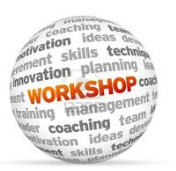 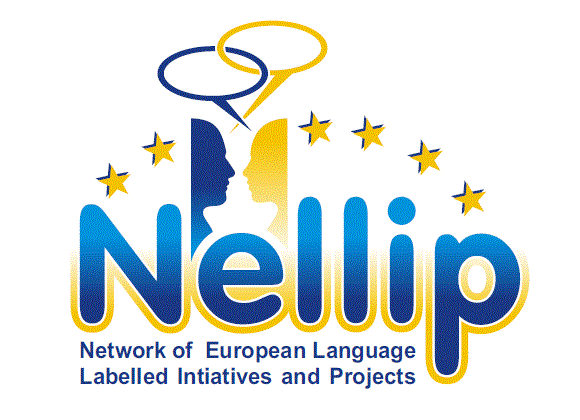 .
The European Funding Programme
LLP, KA2, Languages
Priorities 2013

Promotion of less widely spoken languages
Early language learning
Support bilingual education
Quality
Objectives

	Promotion of Language learning and linguistic diversity
Grant
150 000 € per year. 
Up to 75% of the total costs
The Future: Erasmus Plus
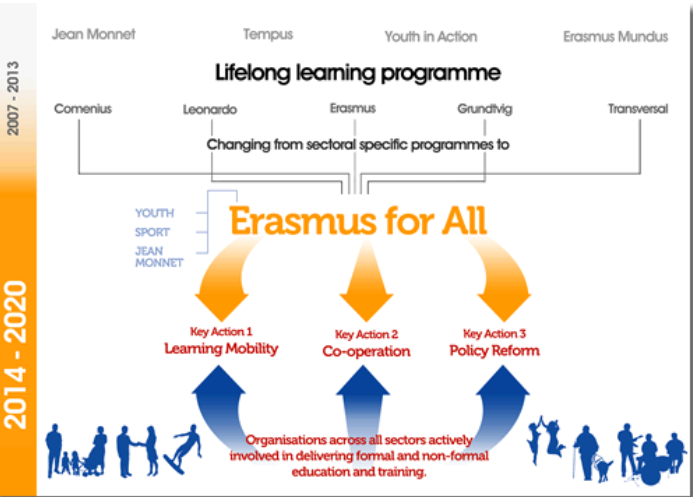 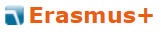 [Speaker Notes: The new programme for the period 2014 – 2020
Erasmus+ has the same four strategic objectives as LLP (i.e. reference to Europe 2020)
Total budget: 16 billion euro for 7 years

The Programme covers the following fields:
education and training at all levels -> 78% of the budget
(b) Youth -> 10% of the budget
(c) Sport -> 2% of the budget
The Programme includes an international dimension aimed at supporting the Union's external
action, including its development objectives, through cooperation between the Union and
third countries.]
Partnership with Pixel
We can be your partner if you are willing to submit a European Project

In the last 14 years  have been involved over 70 projects funded by the EC
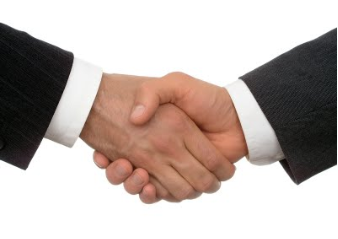 [Speaker Notes: Role: coordinator or partner in charge of management, quality issues, evaluation.]
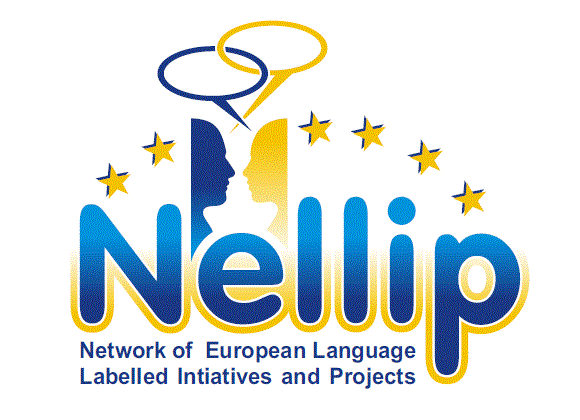 .
Thank you for the Attention
Elisabetta Delle Donne
Pixel, Firenze
eli@pixel-online.net
http://nellip.pixel-online.org/
Questions?